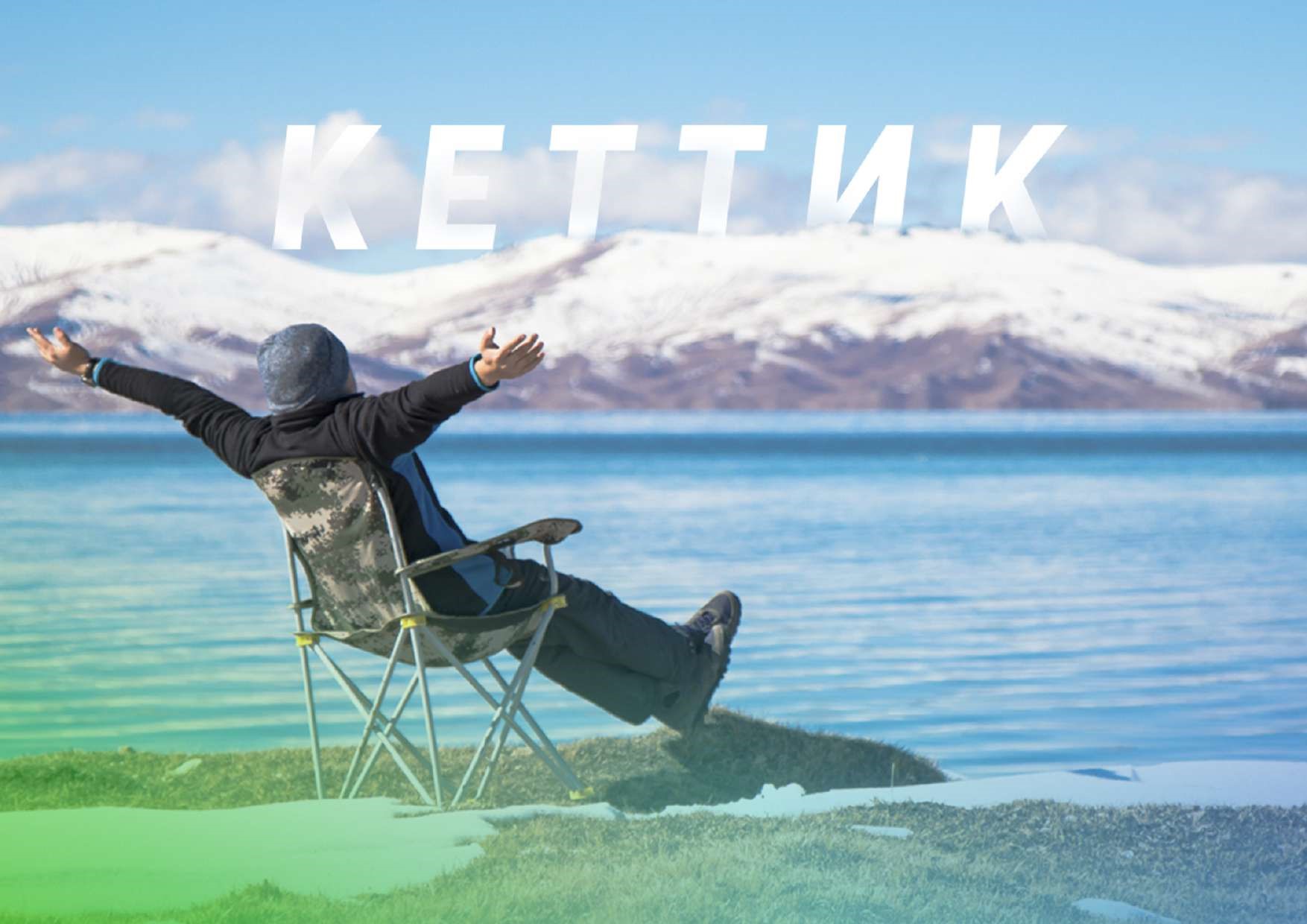 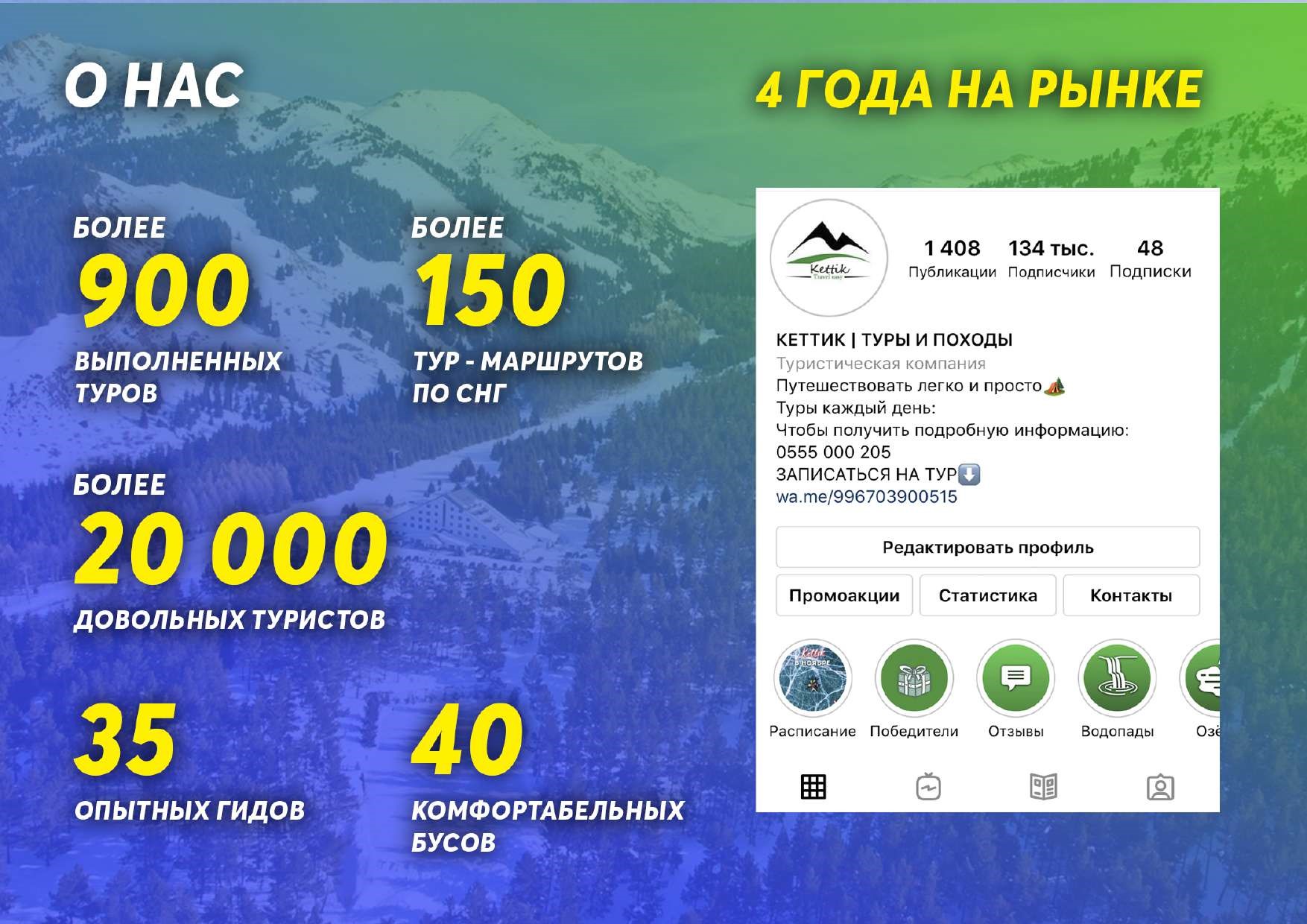 Как всё начиналось ?
Дружба основанная на общих интересах !
Главное начать, а потом будет ясно !
Первые походы !
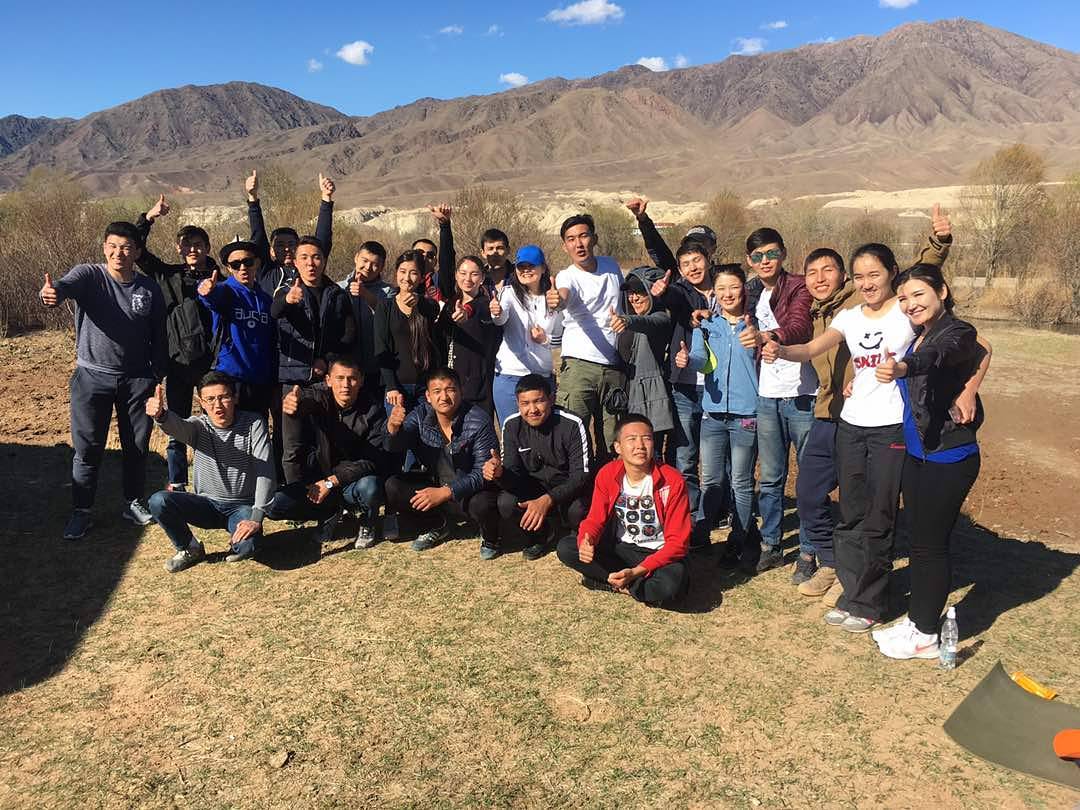 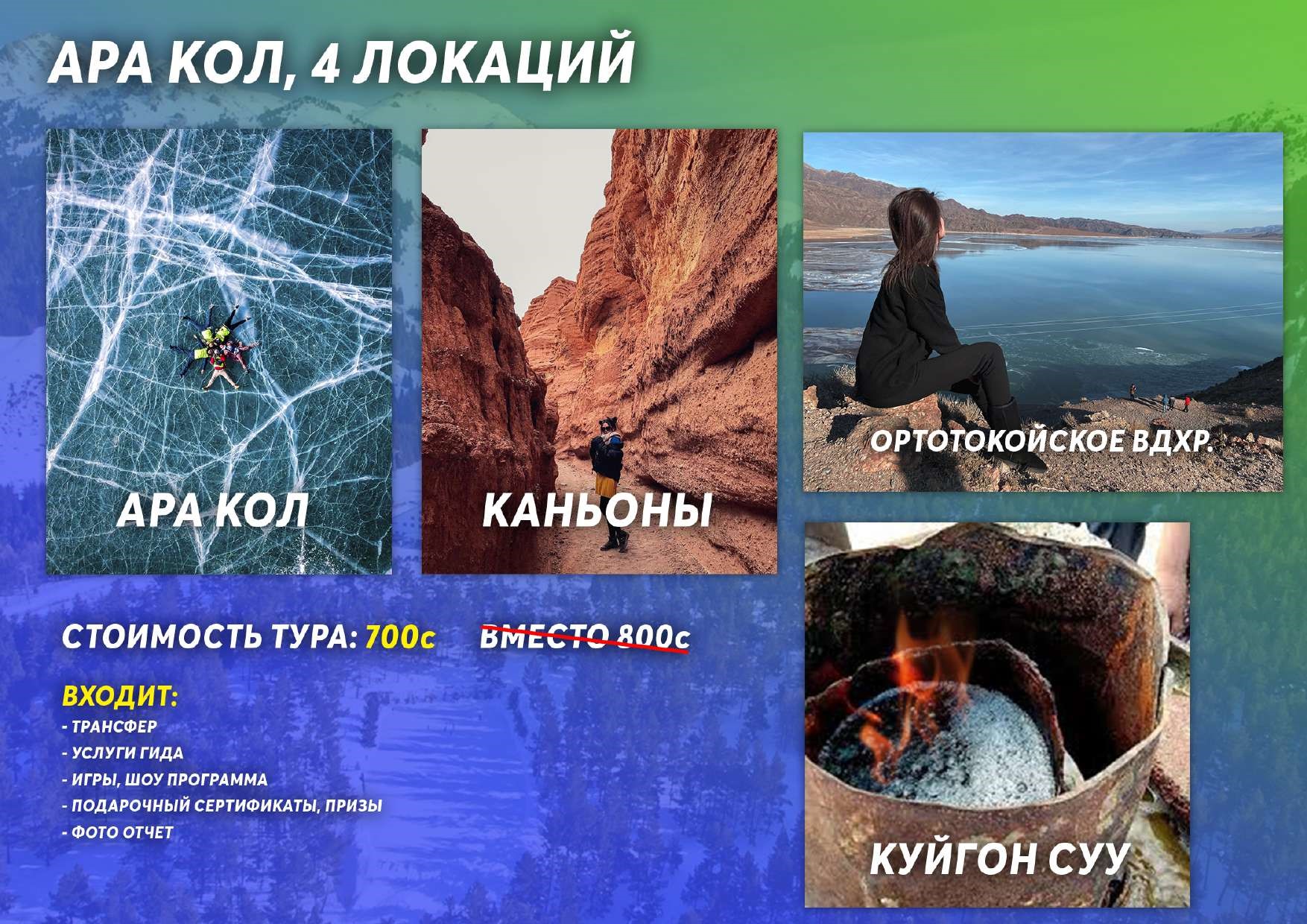 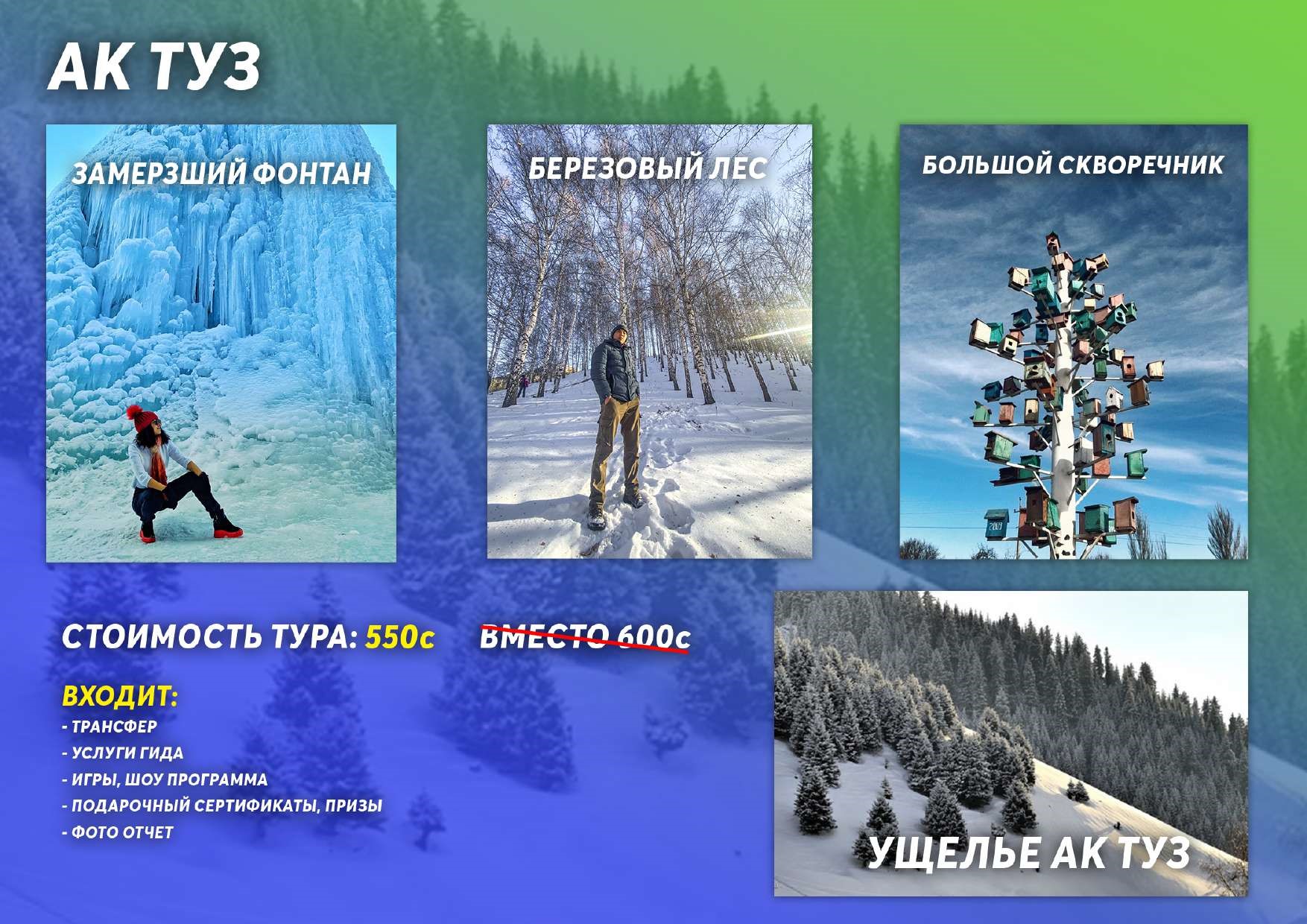 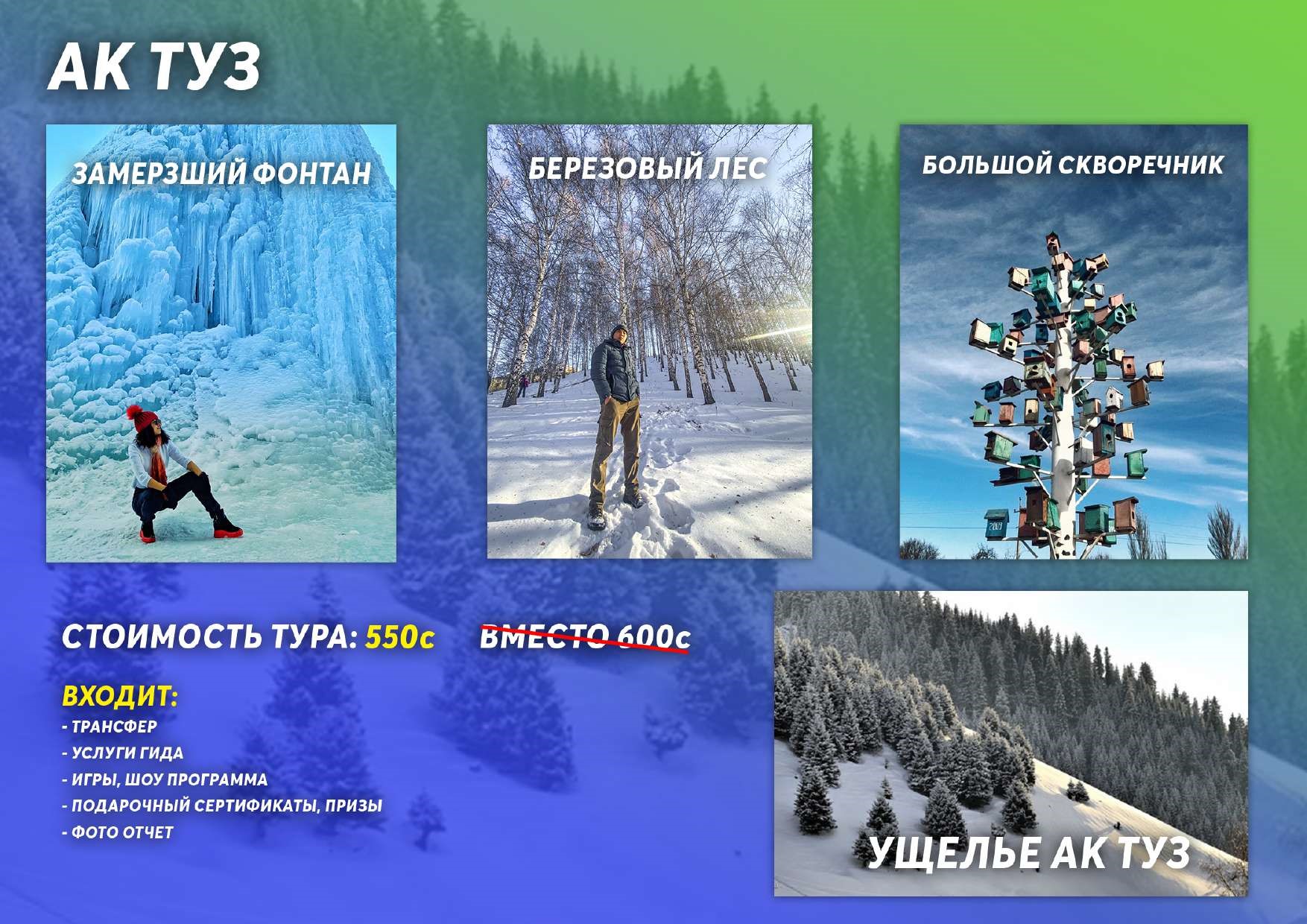 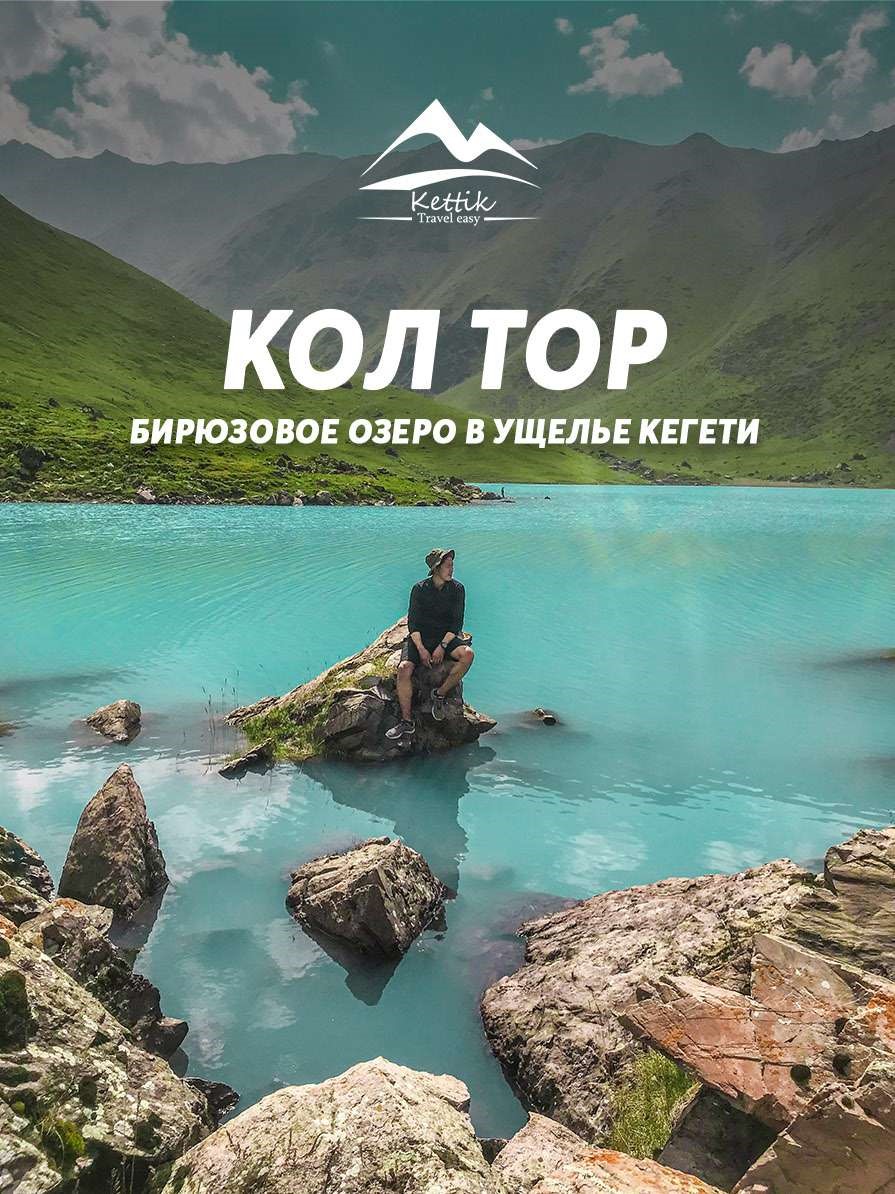 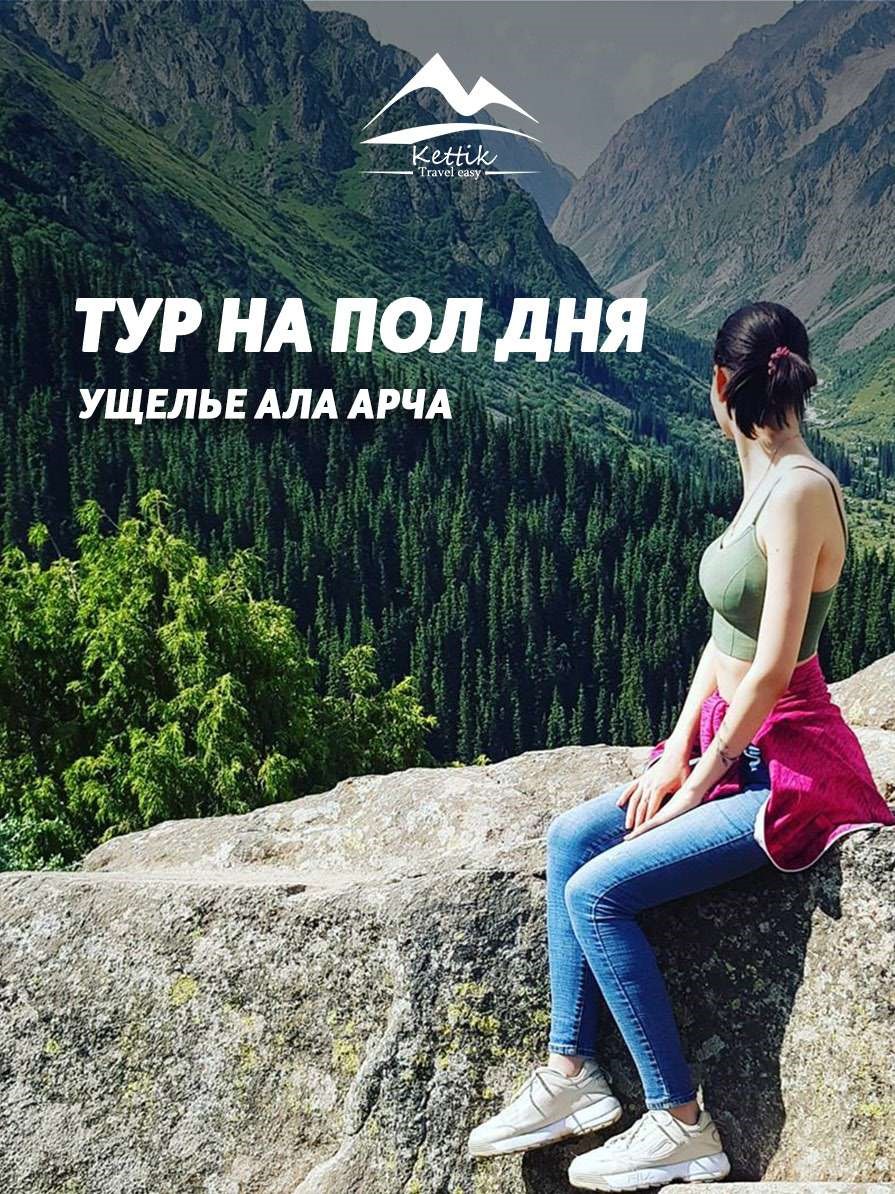 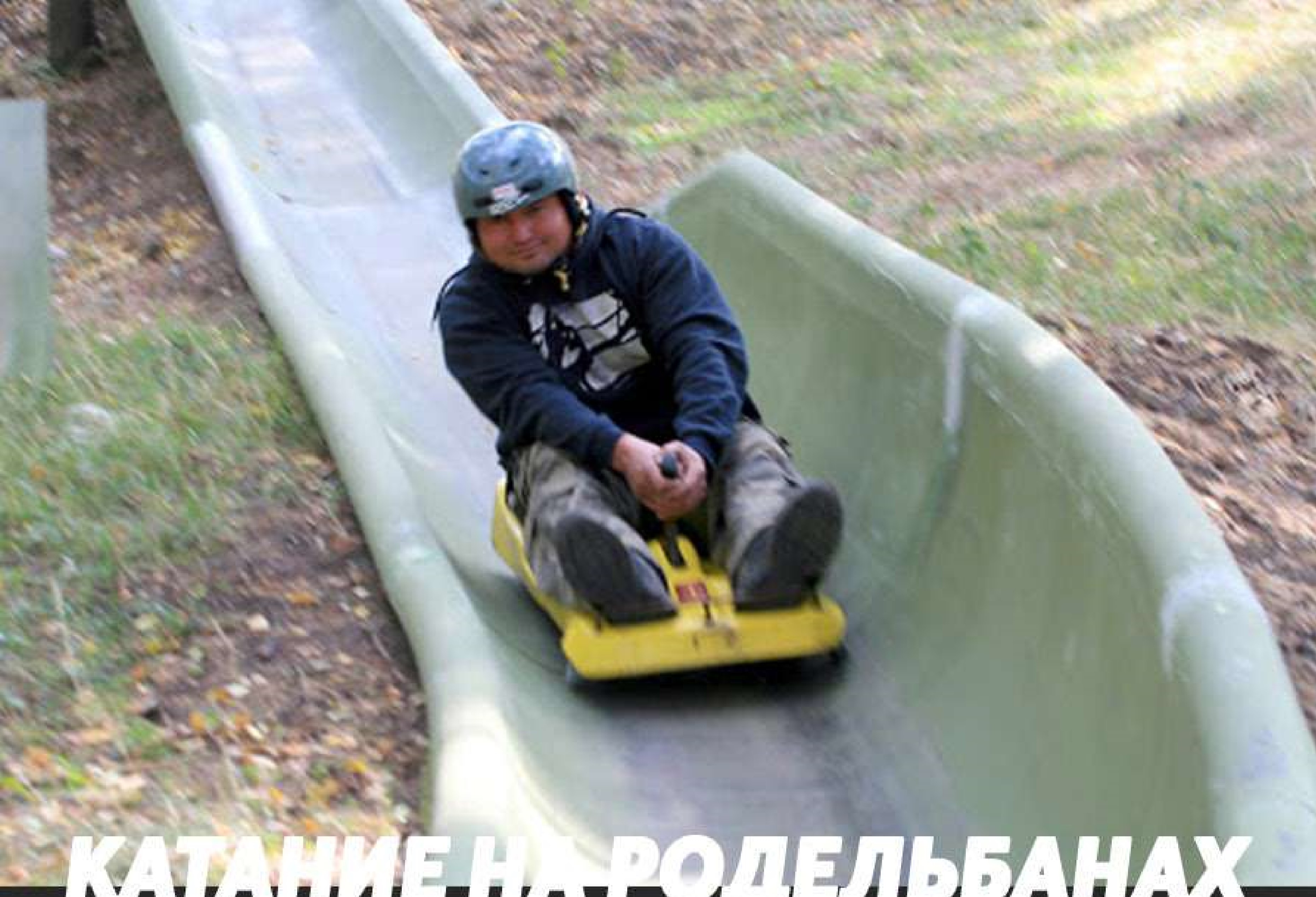 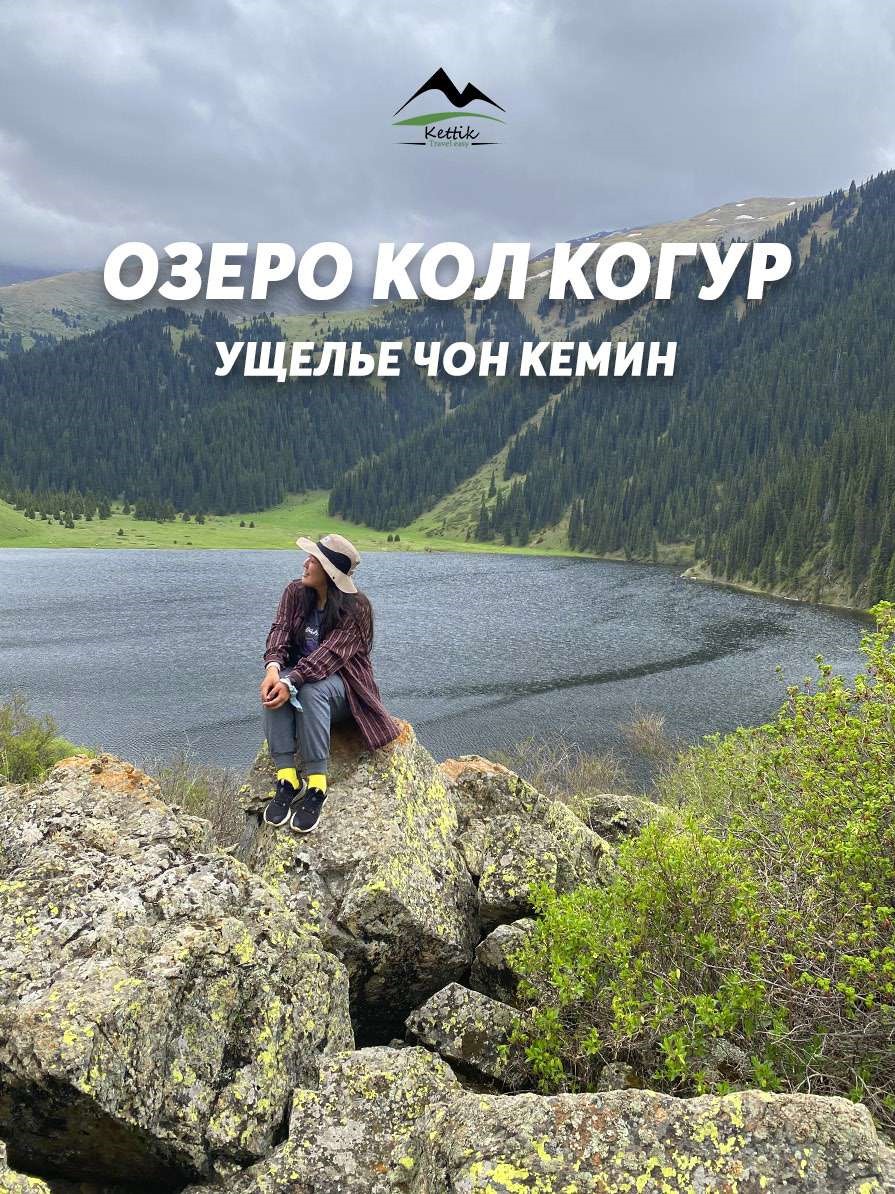 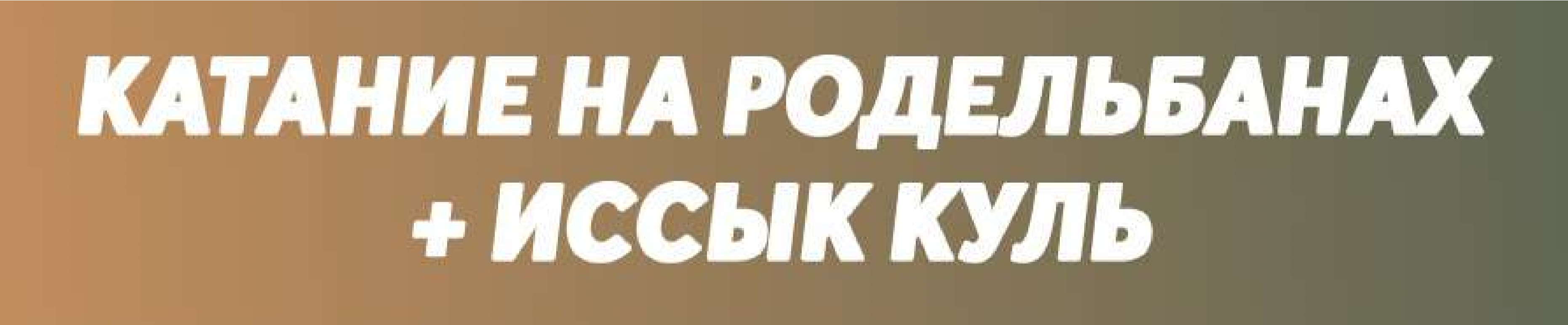 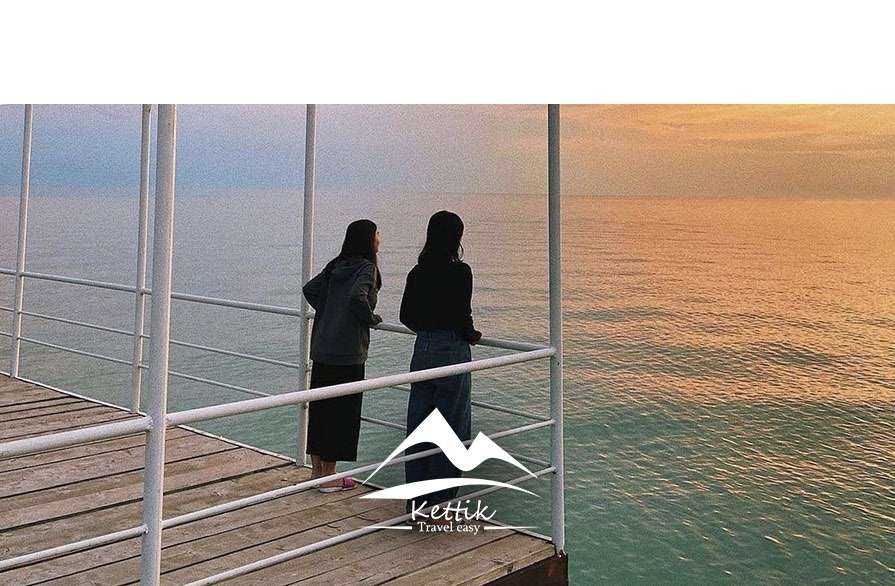 ЕМКОСТЬ РЫНКА
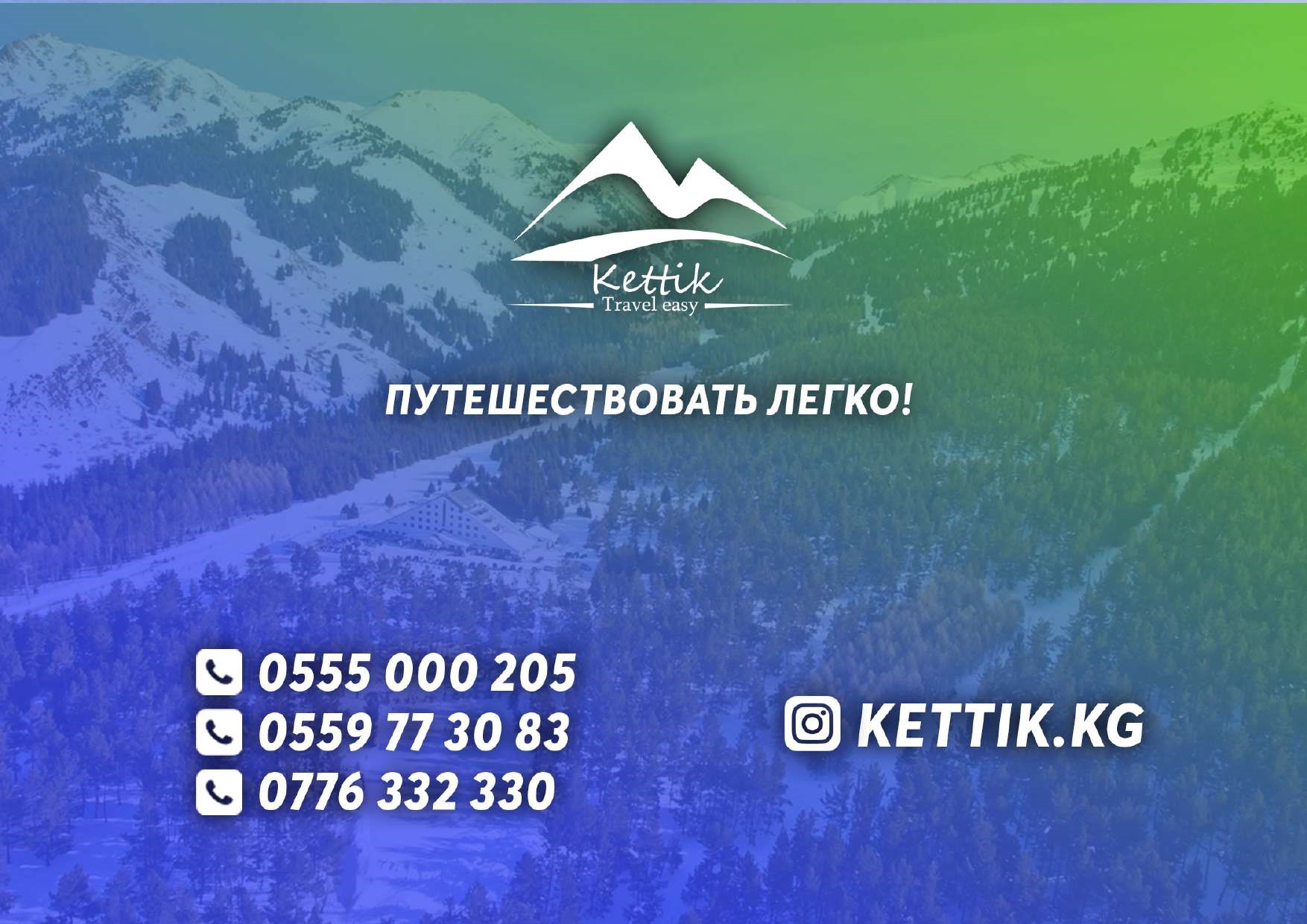